ANTIBIÓTICOS NA PEDIATRIA
Profª Mônica Roseli Brito Galdino
março - 2025
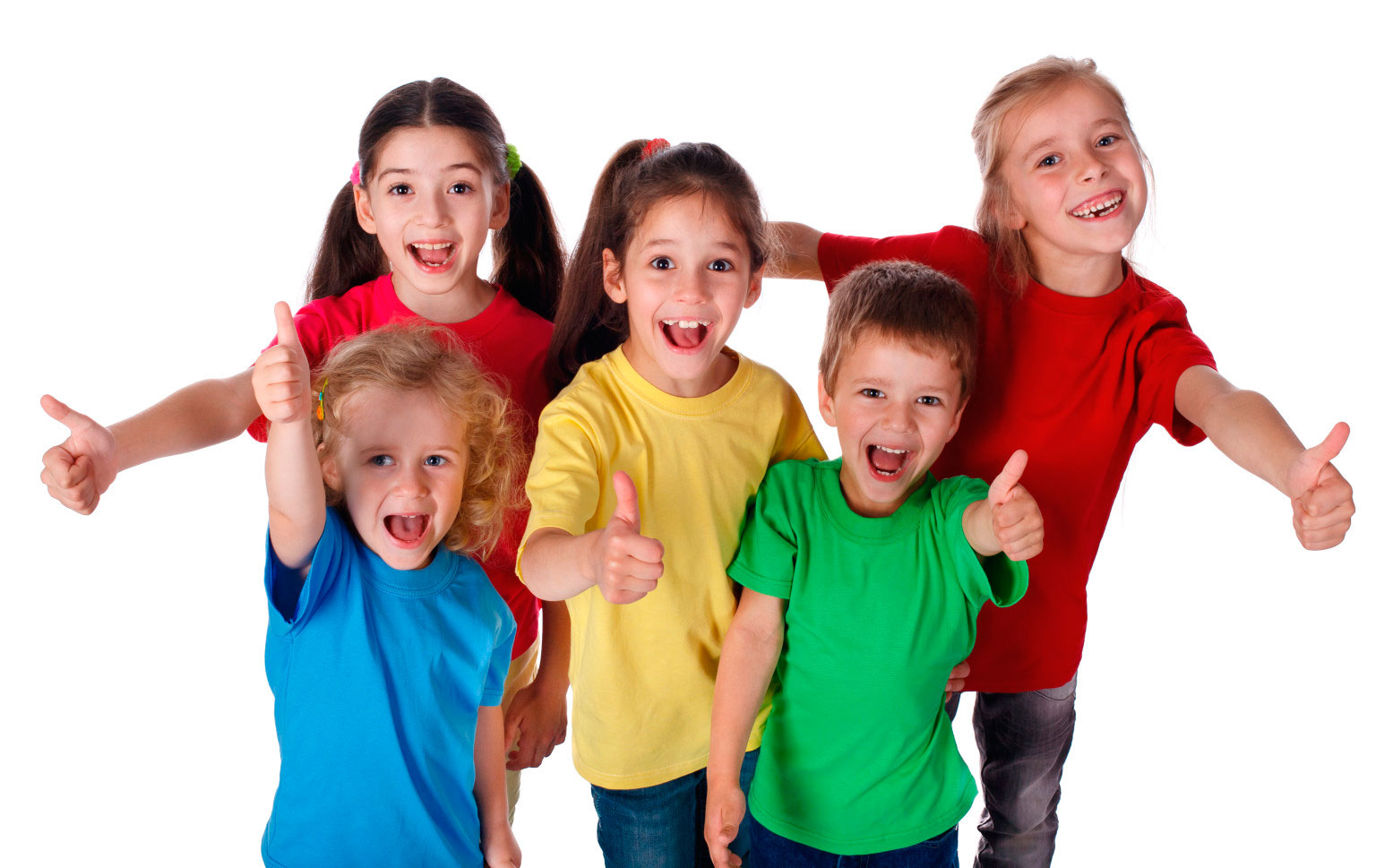 ASPECTOS GERAIS
PAPEL DOS ANTIBIOTICOS NA PEDIATRIA

USO INDISCRIMINADO
PROFISSIONAL DA SAÚDE
FAMÍLIA
Antibióticos na Pediatria
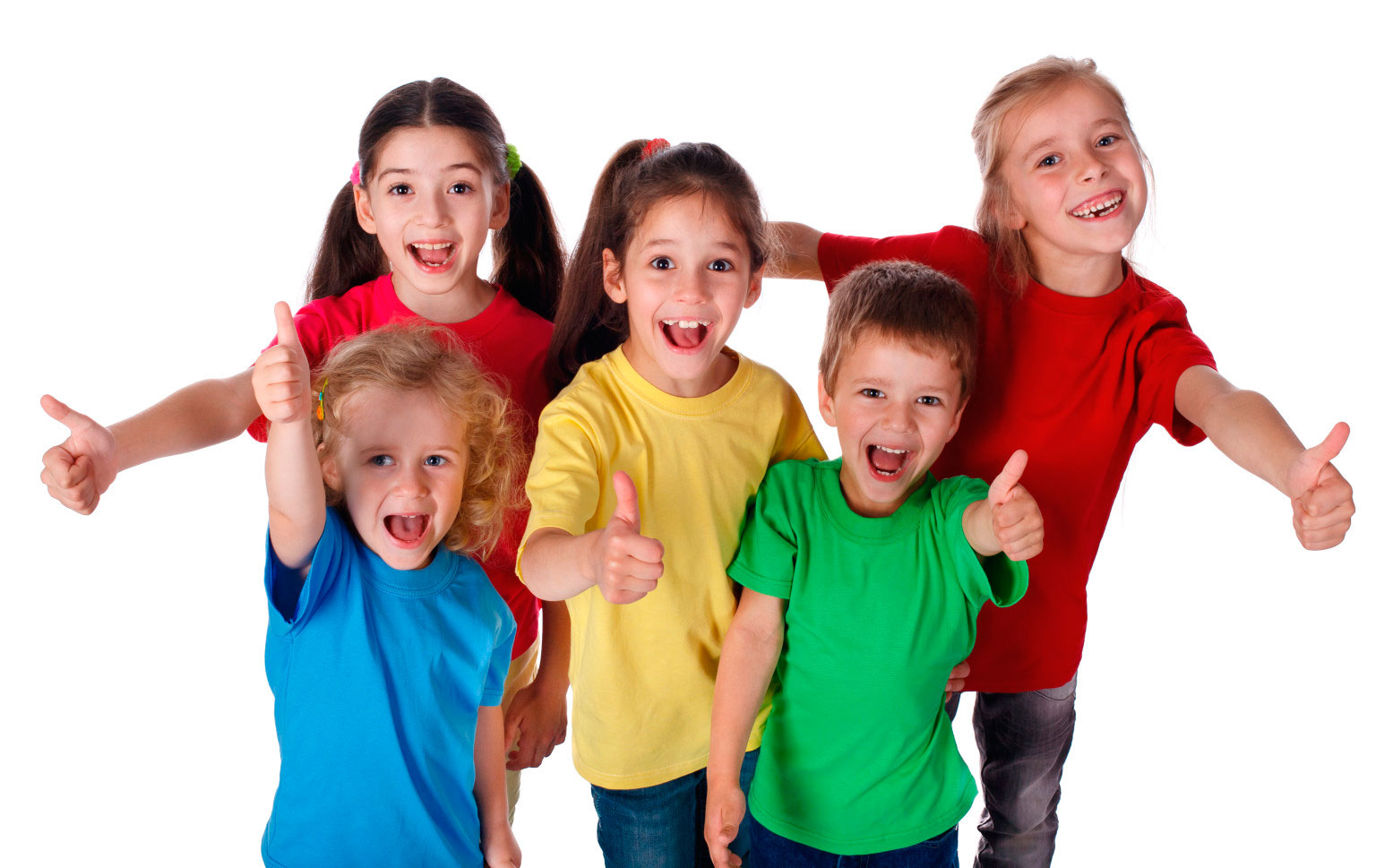 CUIDADOS NA PRESCRIÇÃO DE ANTIBIÓTICOS NA PEDIATRIA
TIPO DE INFECÇÃO
AGENTE ETIOLÓGICO 
DOSAGEM
INTERVALO
VIA DE ADMINISTRAÇÃO
EVENTOS ADVERSOS
PALATABILIDADE
CUSTO.
Antibióticos na Pediatria
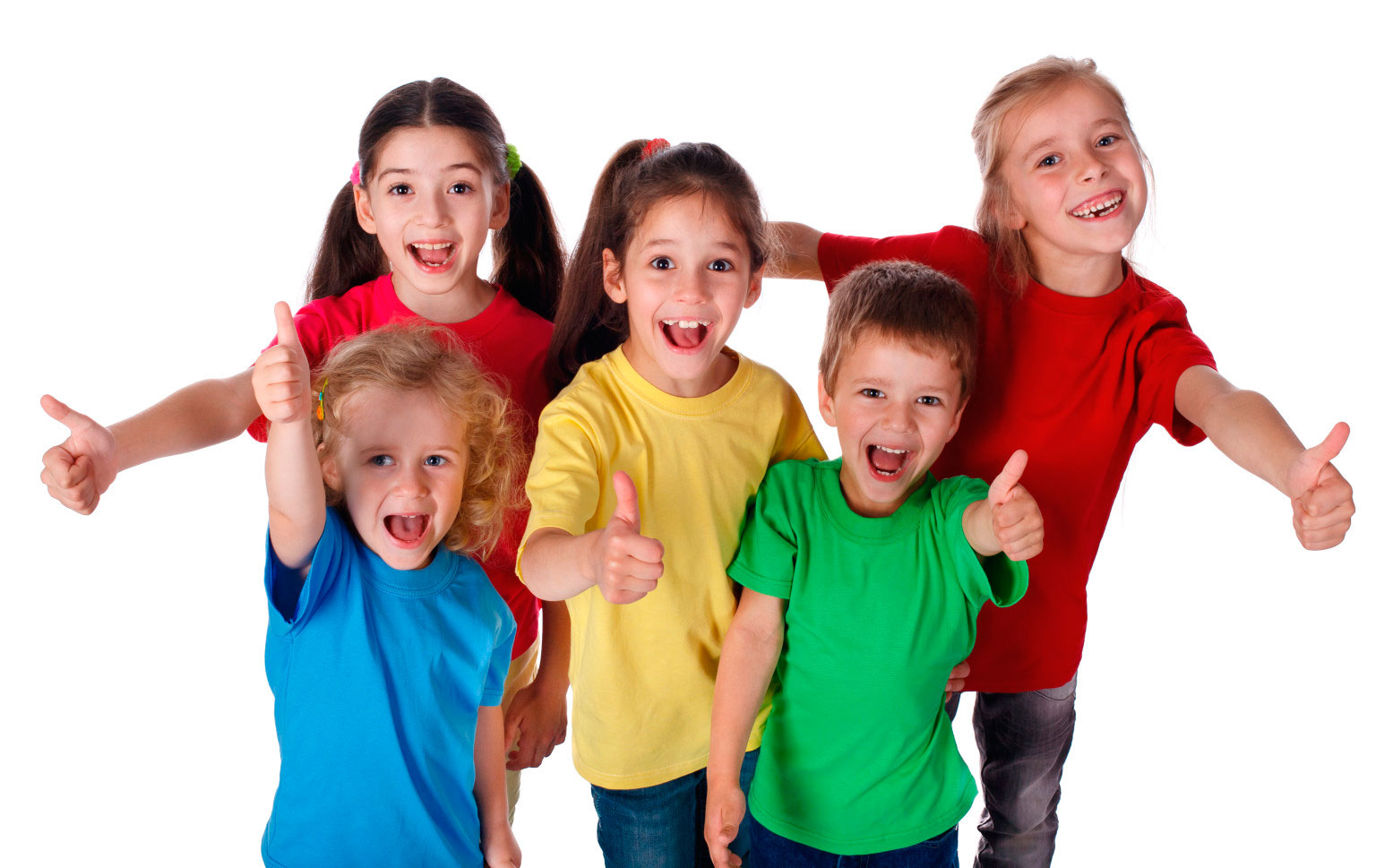 INDICAÇÃO
PROFILAXIA
INFECÇÕES BACTERIANAS
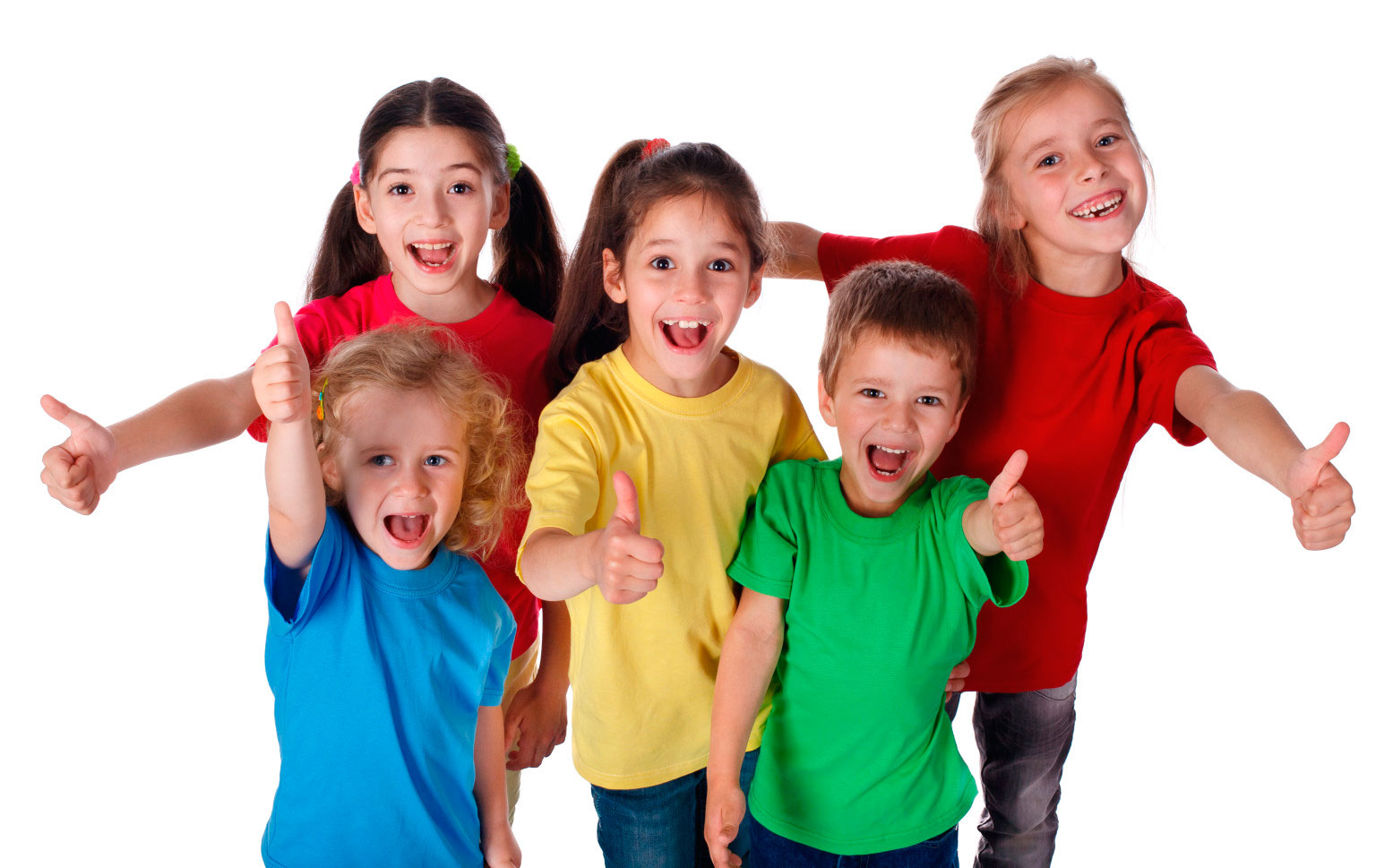 EFEITOS COLATERAIS
REAÇÕES ALÉRGICAS
Podem incluir erupções cutâneas e anafilaxia, sendo essenciais monitorar a intolerância.
Antibióticos na Pediatria
DISTÚRBIOS GASTROINTESTINAIS
DESEQUILÍBRIOS NA FLORA
diarreia, dores abdominais, náuseas, vômitos
O uso excessivo pode causar infecções fúngicas ou bacterianas secundárias.
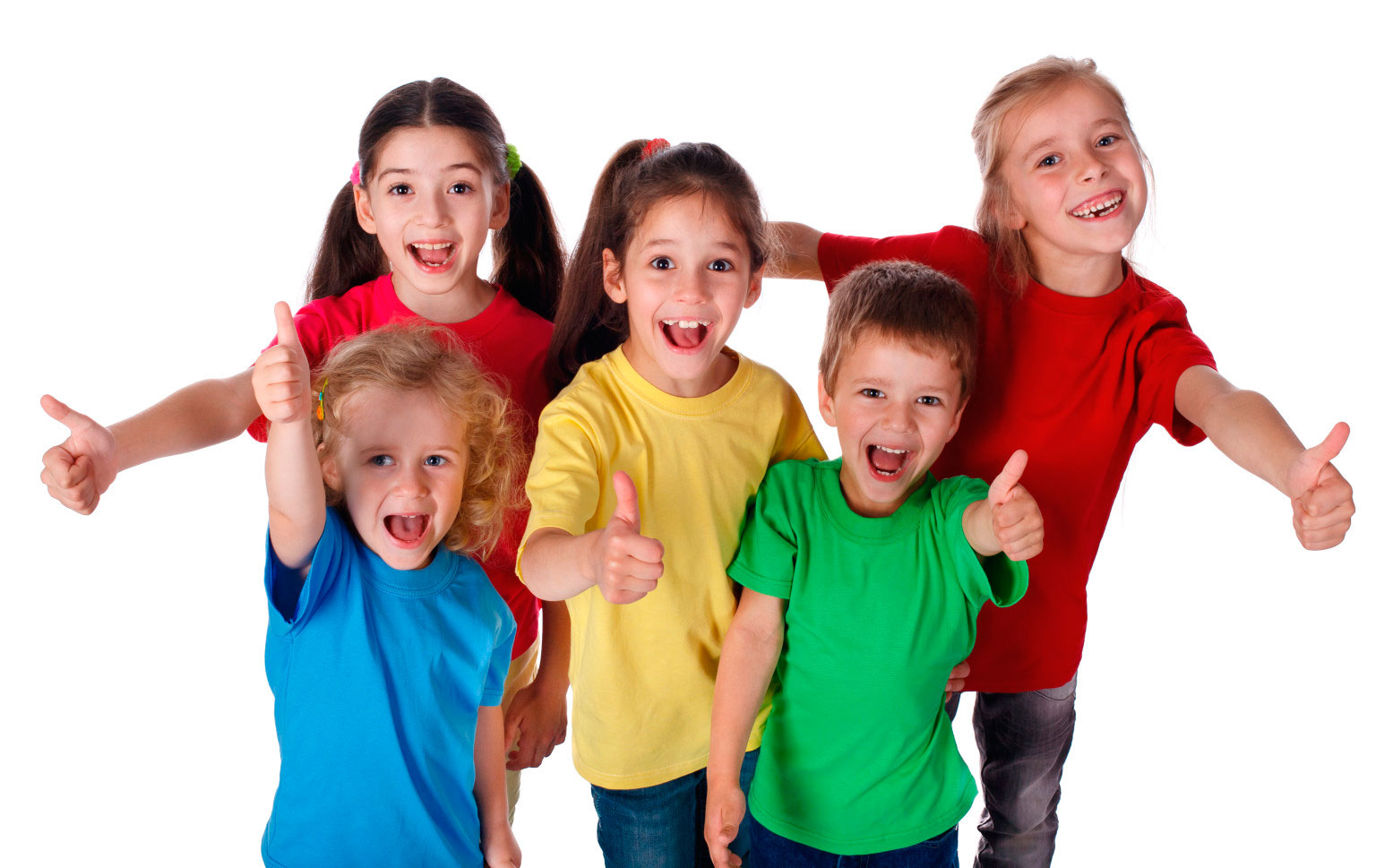 Resistência Bacteriana
DESAFIOS CRESCENTES
Antibióticos na Pediatria
A resistência bacteriana tem crescido, sendo causada pela prescrição inadequada e uso excessivo, necessitando de estratégias efetivas de controle.
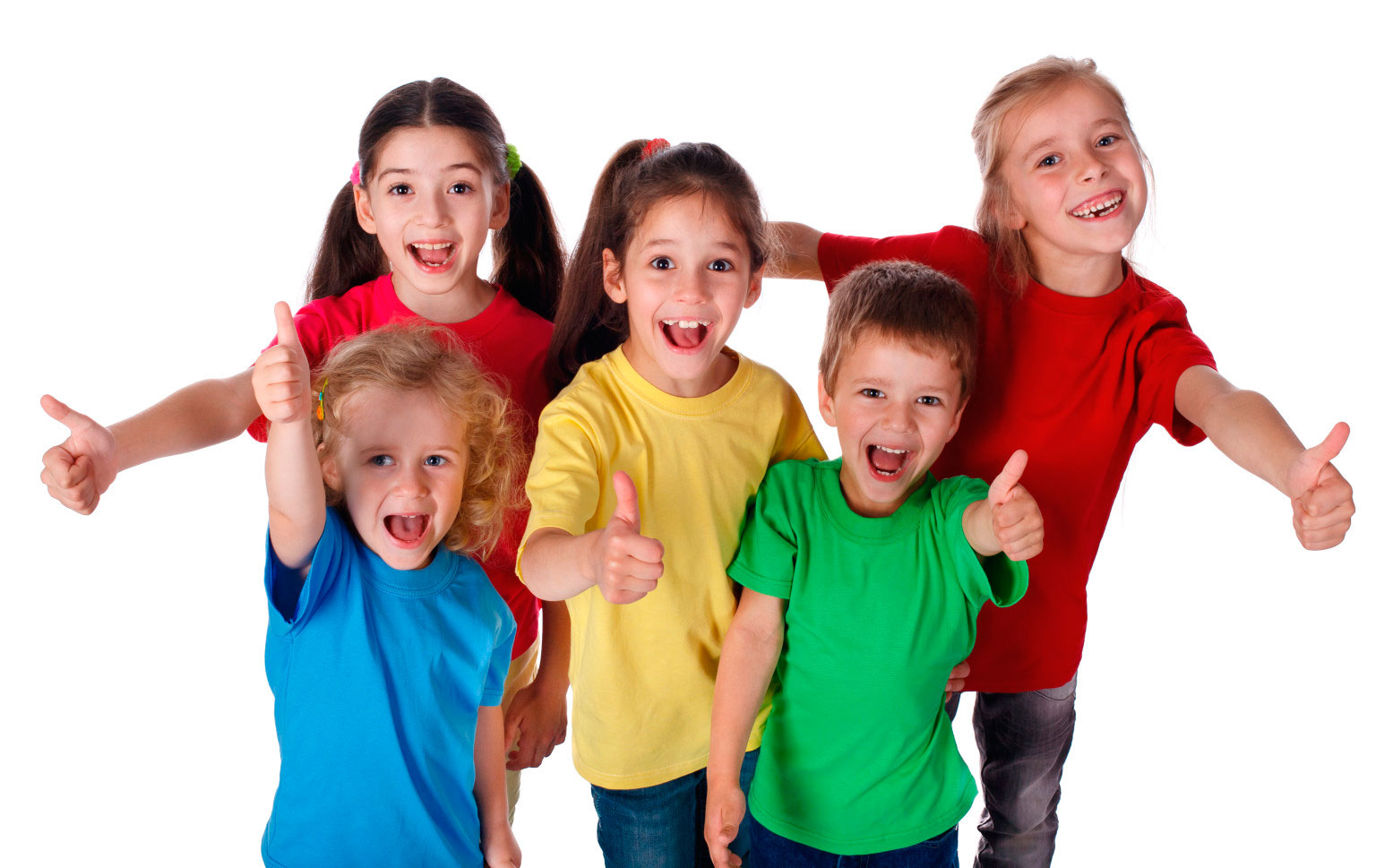 INFECÇÕES X ANTIBIÓTICOS
SINUSITE BACTERIANA / OTITE MÉDIA AGUDA BACTERIANA
Streptococcus pneumoniae
Haemophylus influenzae 
Moraxella catarrhalis,
Staphylococcus aureus.
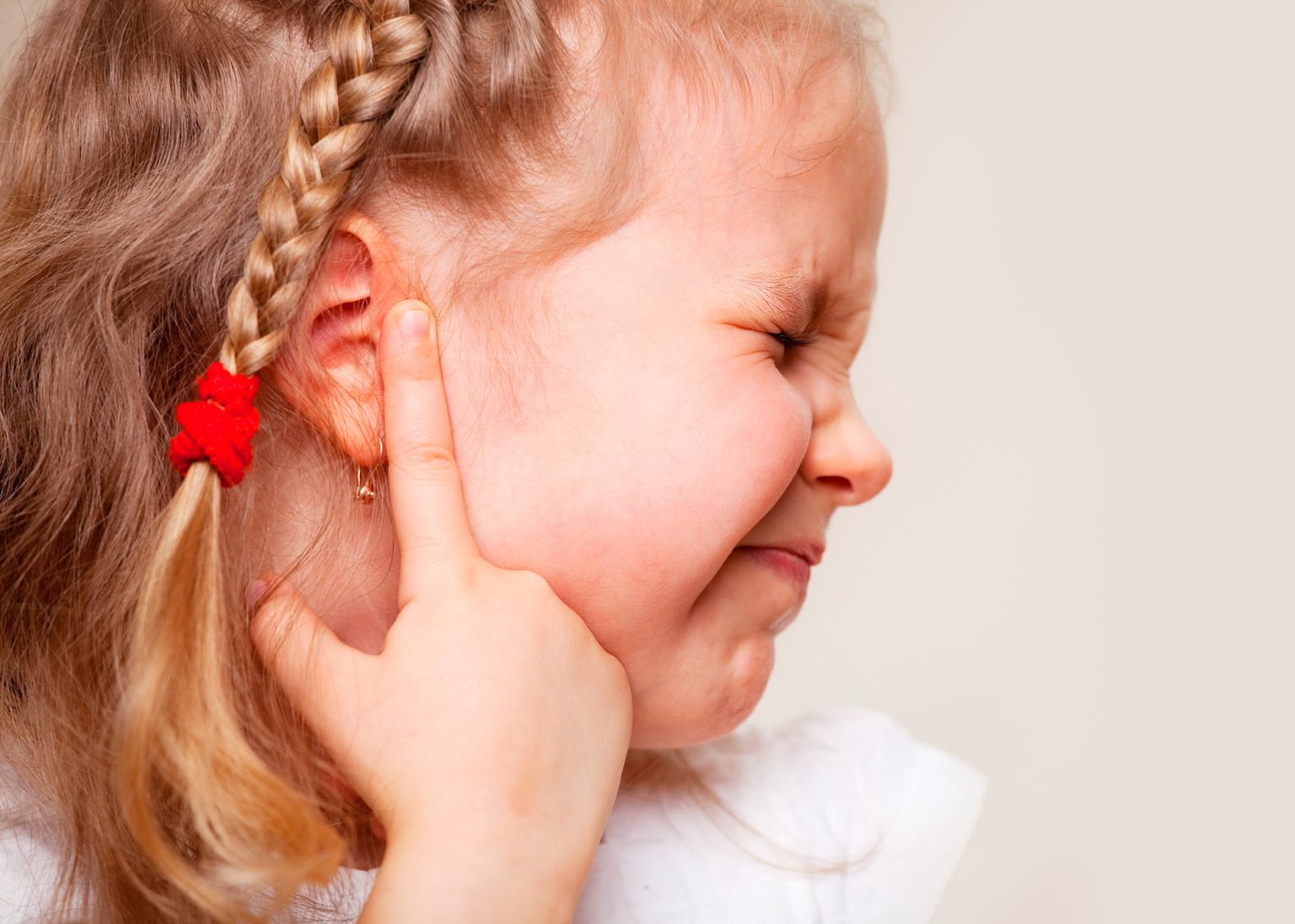 SINUSITE BACTERIANA / OTITE MÉDIA AGUDA BACTERIANA
AMOXICILINA
Apresentação: suspensão 250mg/5ml e 400mg/5ml
Via de administração: via oral
Dose: 40-50mg/kg/dia  
Intervalo: 250mg- 8/8h ou 400mg- 12/12h
Tempo: 7 dias
Nas infecções recorrentes ou resistência: 80mg/kg/dia 8/8h
pode dobrar a dose antes de pensar em trocar o antibiótico, caso a criança tolere, pois pode ocorrer aumento dos eventos adversos como dor abdominal e diarreia.
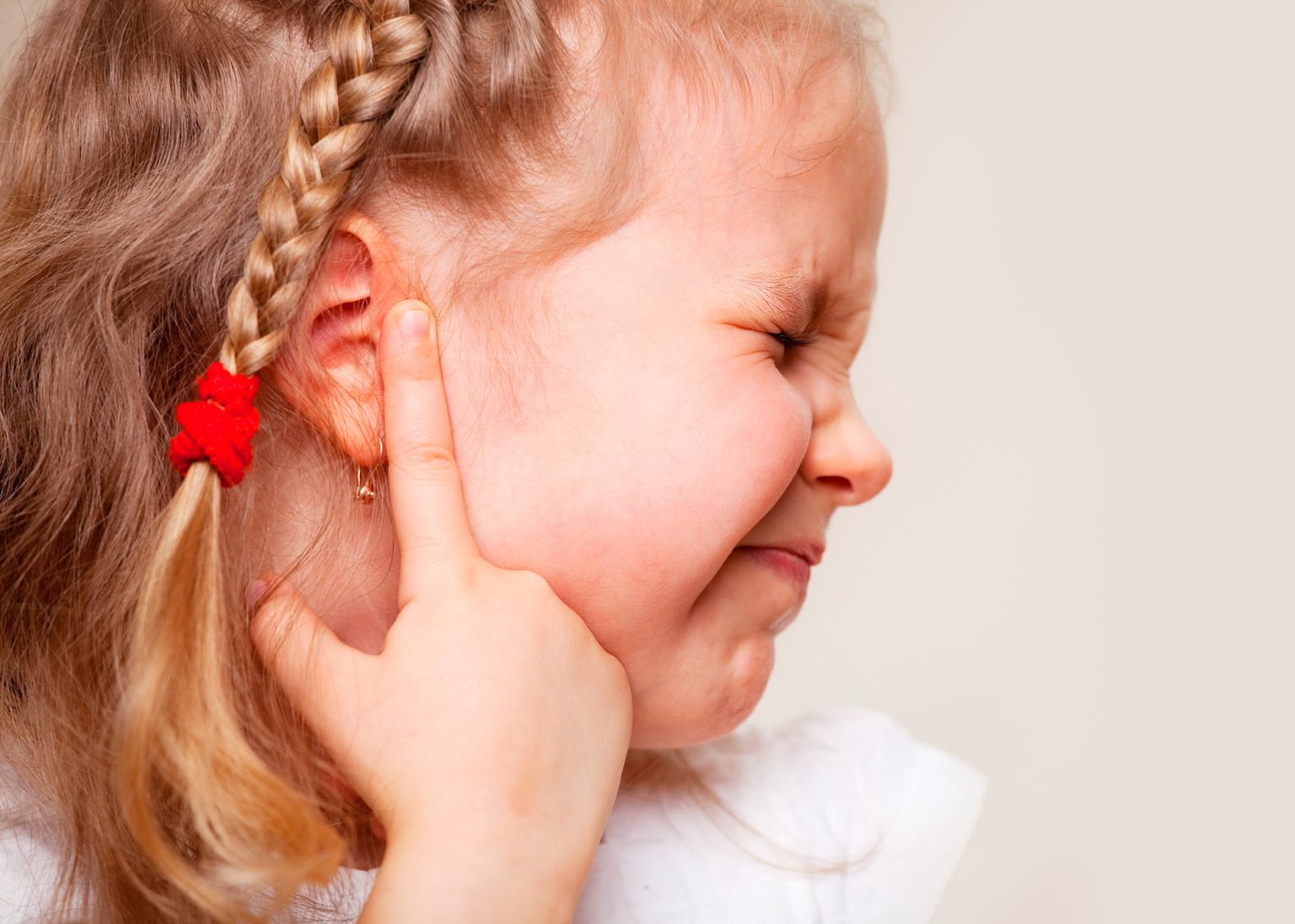 AMOXICILINA/CLAVULANATO
Nas infecções resistentes a amoxicilina ou crianças com infecções de repetição, com uso recente de amoxicilina, ou que não tolerem dose aumentada da amoxicilina.
Apresentação: suspensão 250mg/5ml e 400mg/5ml
Via de administração: via oral
Dose: 45mg/kg/dia da amoxicilina 
Intervalo: 250mg- 8/8h ou 400mg- 12/12h
Tempo: 7 dias
SINUSITE BACTERIANA / OTITE MÉDIA AGUDA BACTERIANA
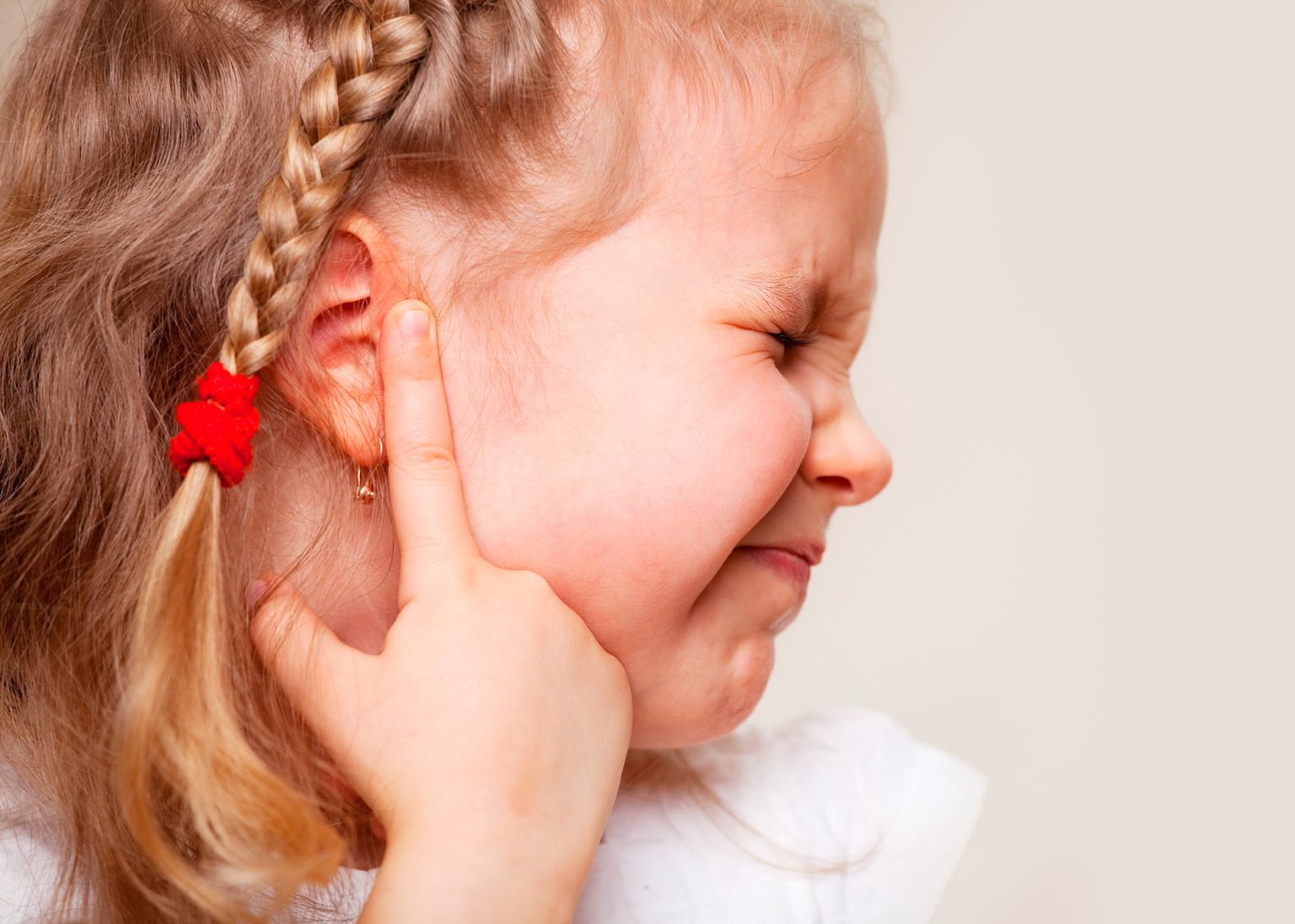 AZITROMICINA
SINUSITE BACTERIANA / OTITE MÉDIA AGUDA BACTERIANA
Apresentação: suspensão 200mg/5ml (FRASCOS COM 600/900/1500 MG)
Via de administração: oral
Dose: 10mg/kg/dia 
Intervalo:1x ao dia
Tempo: 3 – 5 dias
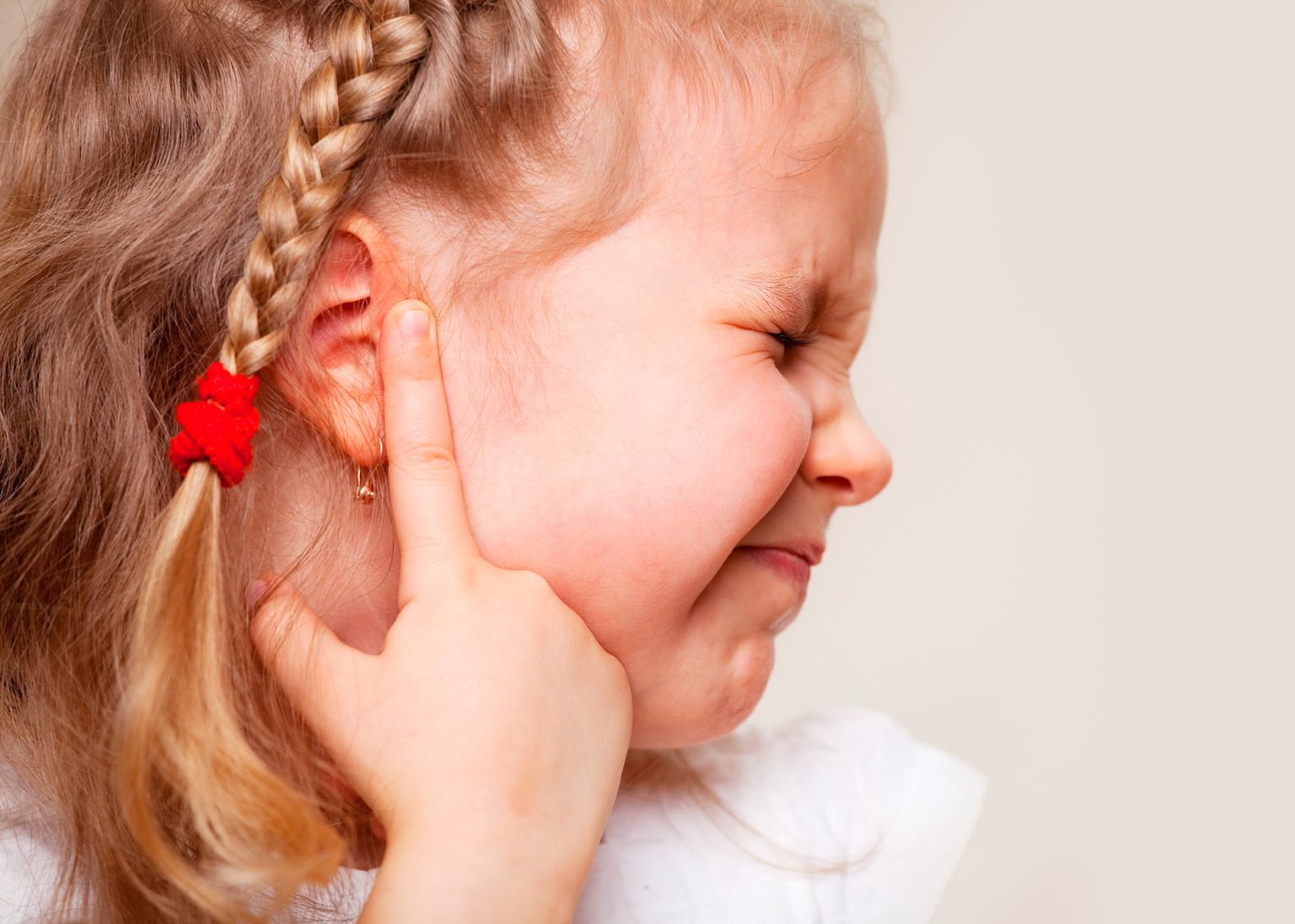 CEFACLOR
SINUSITE BACTERIANA / OTITE MÉDIA AGUDA BACTERIANA
Apresentação: suspensão 250mg/5ml e 375mg/5ml 
Via de administração: oral
Dose: 40mg/kg/dia 
Intervalo: 250mg-8/8h ou 375mg-12/12 horas
Tempo: 7 dias
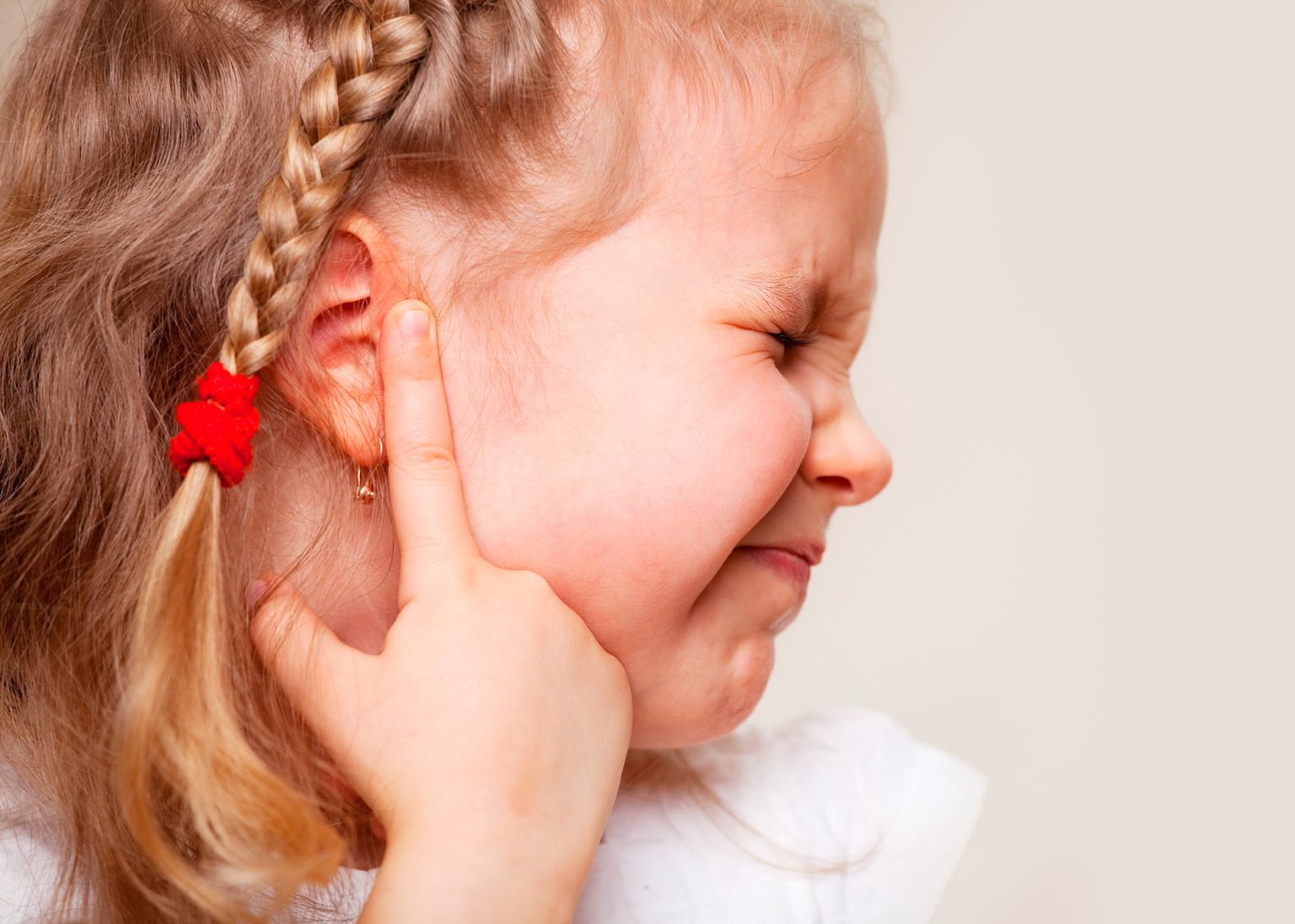 AXETIL-CEFUROXIMA
SINUSITE BACTERIANA / OTITE MÉDIA AGUDA BACTERIANA
Apresentação: suspensão 250mg/5ml 
Via de administração: oral
Dose: 10-15mg/kg/dia 
Intervalo: 12/12 horas
Tempo: 7 dias
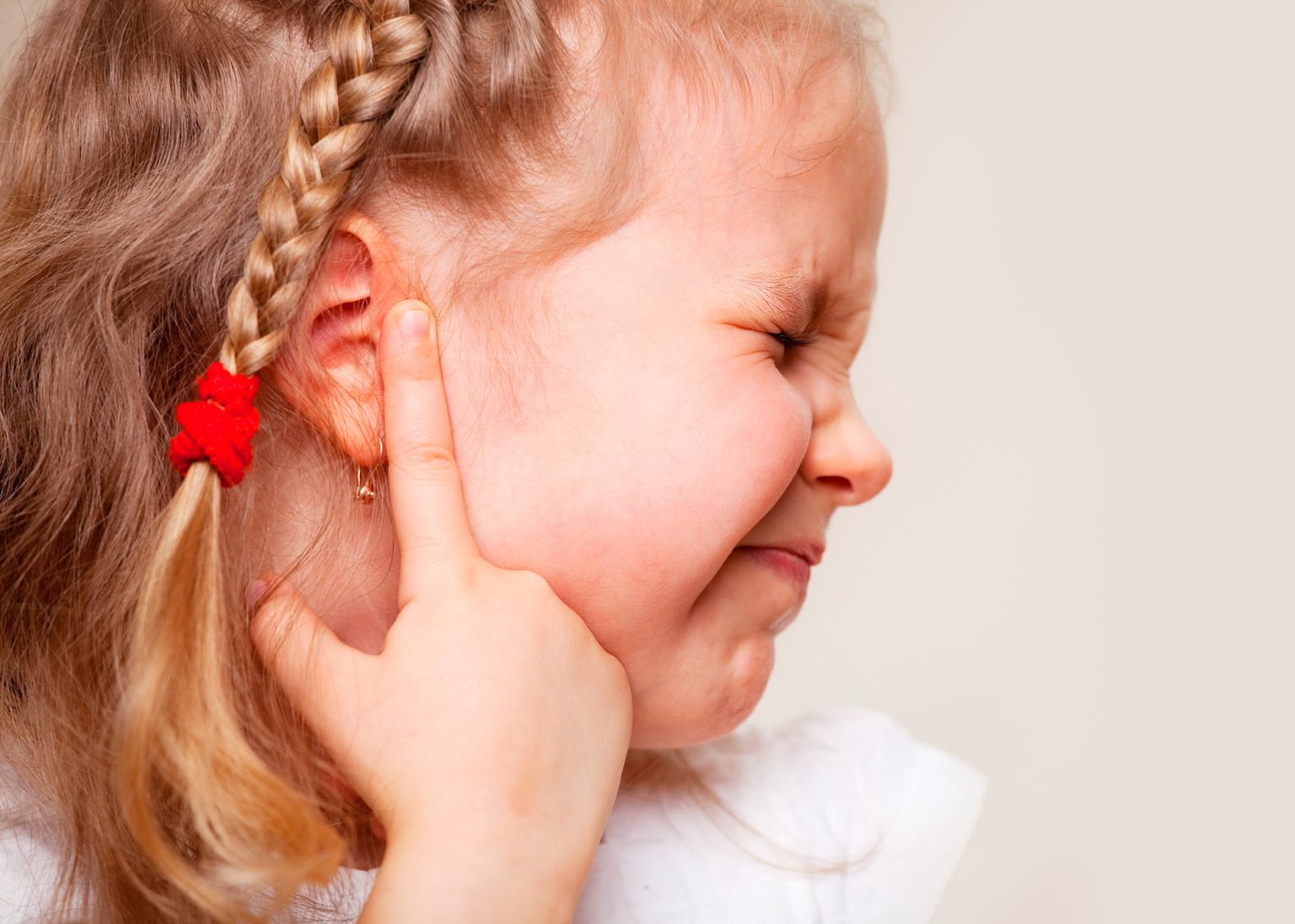 CLARITROMICINA
SINUSITE BACTERIANA / OTITE MÉDIA AGUDA BACTERIANA
Apresentação: suspensão125mg/5ml e 250mg/5ml 
Via de administração: oral
Dose: 7,5mg/kg/dia 
Intervalo: 12/12 horas
Tempo: 7 dias
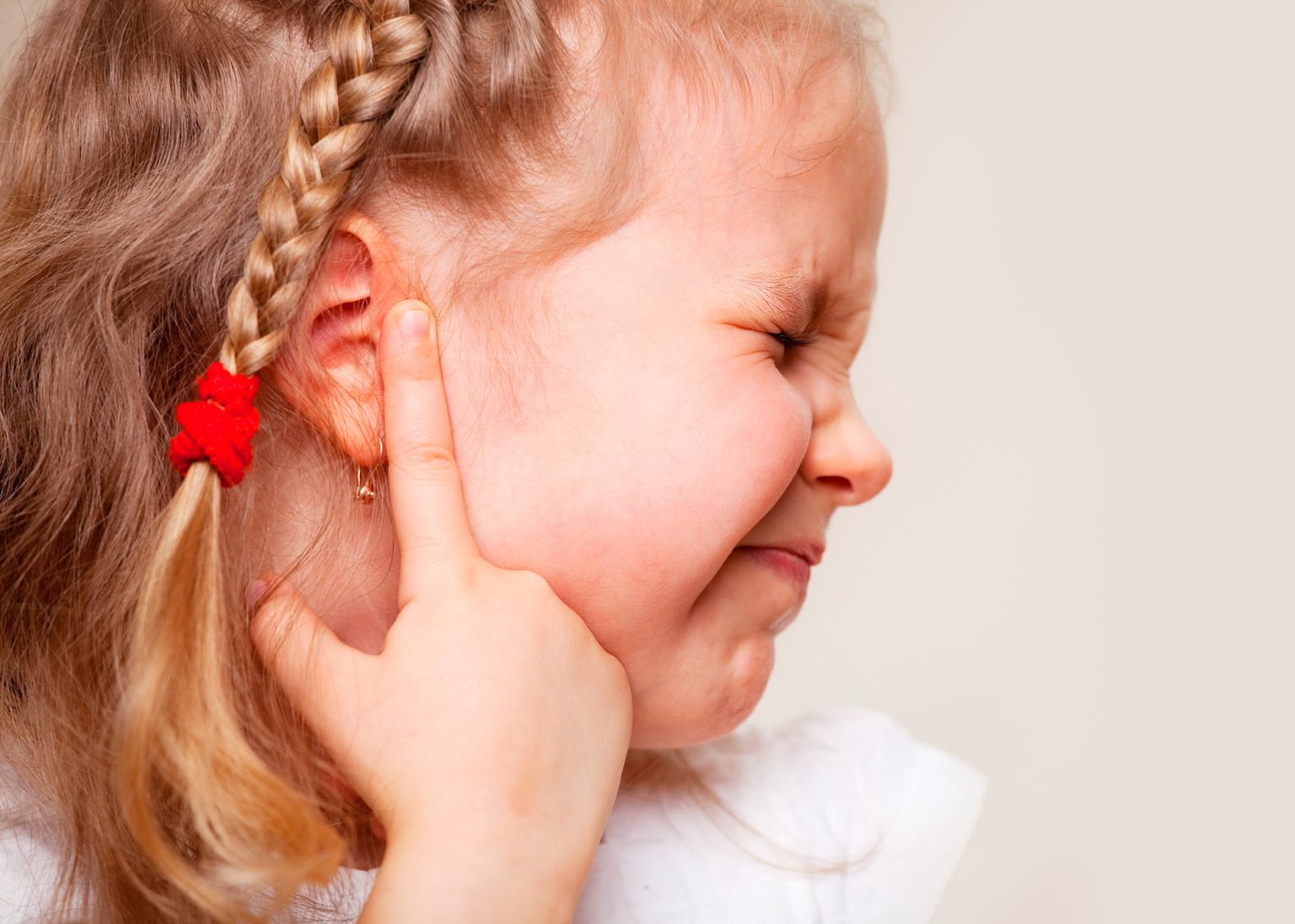 SINUSITE BACTERIANA / OTITE MÉDIA AGUDA BACTERIANA
CEFDINIR
Cefalosporina de terceira geração, pode ser usada nos quadros de resistência bacteriana.
Apresentação: suspensão 250mg/5ml 
Via de administração: oral
Dose: 14mg/kg/dia 
Intervalo: 24/24h
Tempo: 7 dias
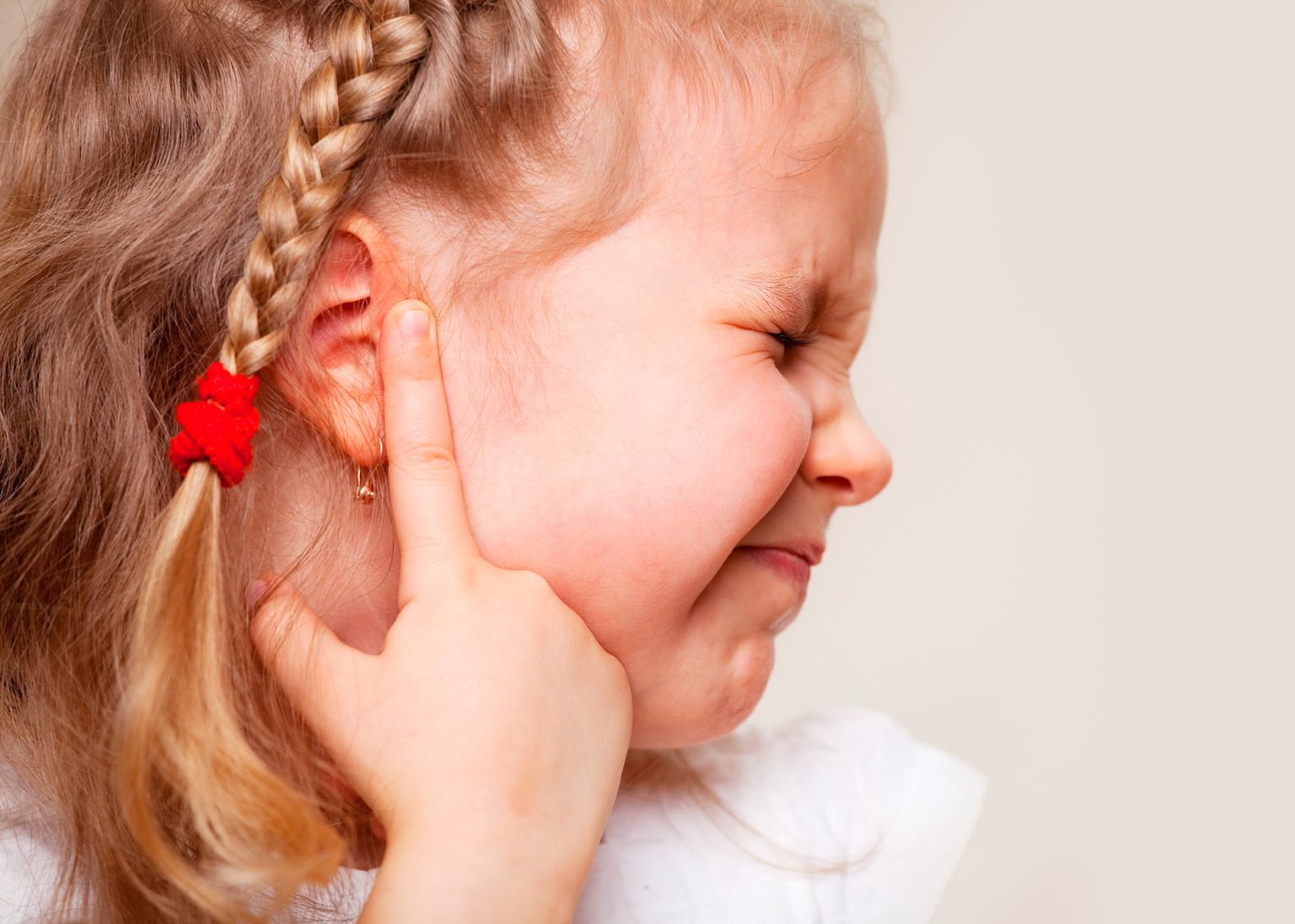 INFECÇÕES X ANTIBIÓTICOS
AMIGDALITE AGUDA BACTERIANA
Streptococcus beta hemolítico do grupo A
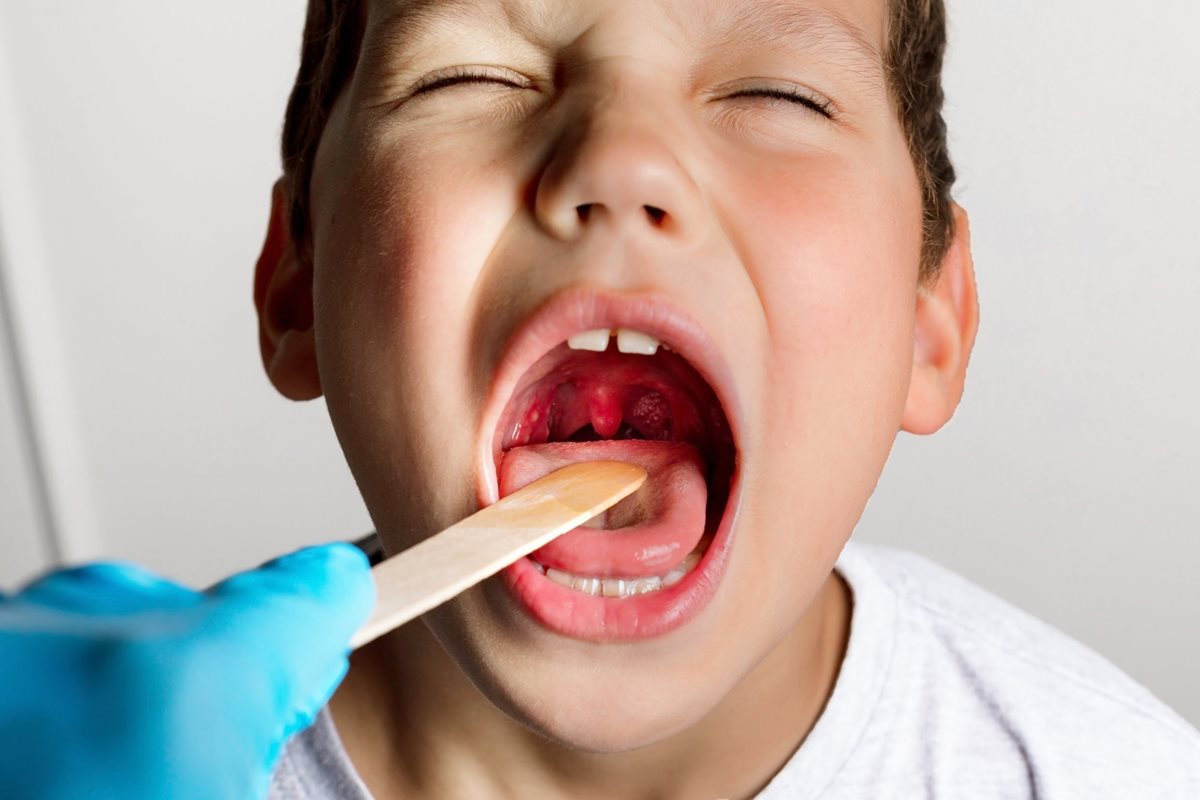 PENICILINA BENZATINA
AMIGDALITE AGUDA BACTERIANA
Apresentação: Frasco-ampola 600.000U e 1.200.000U
Via de administração: intramuscular profunda
Forma de administração:
Diluir 1 frasco ampola 1.200.000 em 4ml do diluente (300.000/ml)
             1 frasco ampola 600.000 em 2ml do diluente (300.000/ml)
Dose: 50.000U /kg  
Tempo de uso: dose única
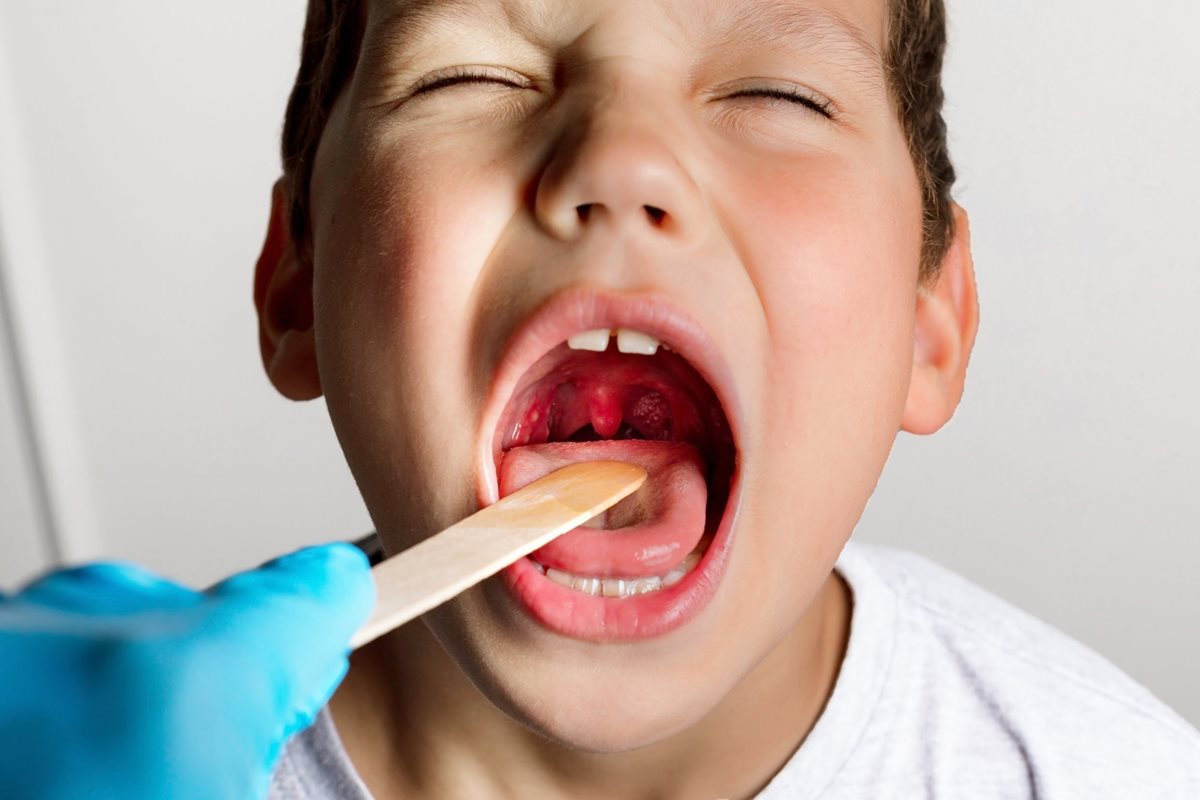 AMIGDALITE AGUDA BACTERIANA
OUTRAS OPÇÕES
AMOXICILINA
AMOXICILINA COM CLAVULANATO
Se Alergia a Penicilina ou resistência
AZITROMICINA
CEFALOSPORINAS: AXETIL-CEFUROXIMA/ CEFACLOR/CEFDINIR
CLARITROMICINA
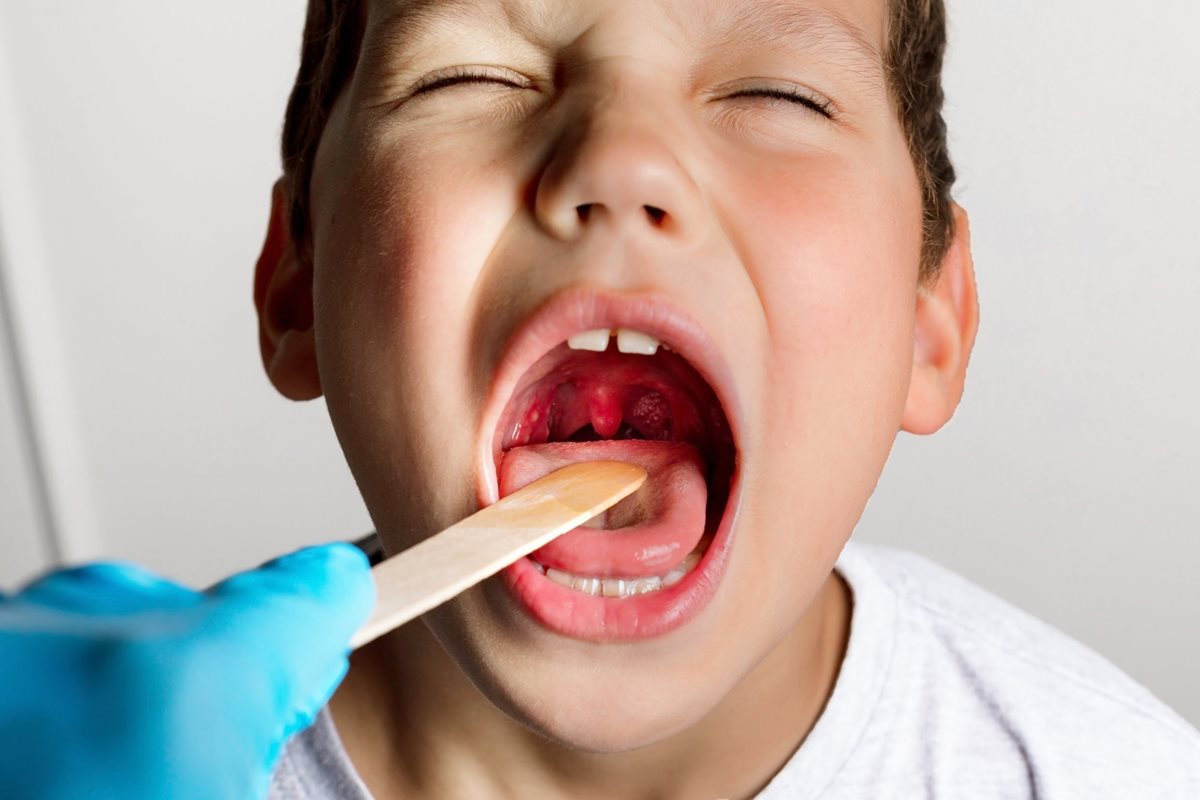 INFECÇÕES X ANTIBIÓTICOS
FEBRE REUMÁTICA
Streptococcus beta hemolítico do grupo A de Lancefield
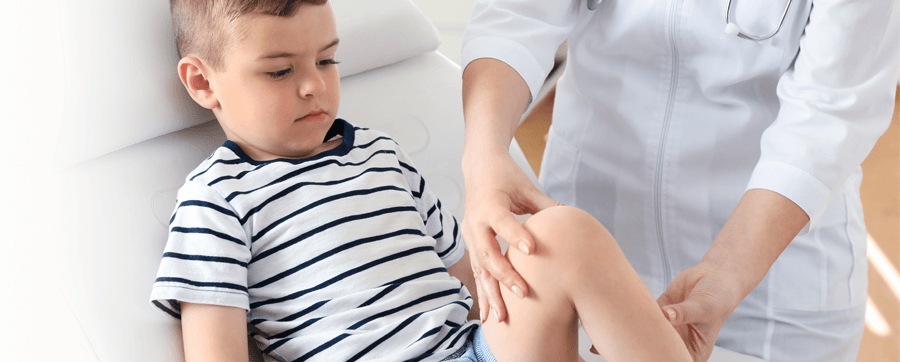 FEBRE REUMÁTICA
TRATAMENTO
PENICILINA BENZATINA
Apresentação: Frasco-ampola 600.000U e 1.200.000U
Via de administração: intramuscular profunda
Diluir 1 frasco ampola 1.200.000 em 4ml do diluente (300.000/ml)
             1 frasco ampola 600.000 em 2ml do diluente (300.000/ml)
Dose: 50.000U /kg dose única
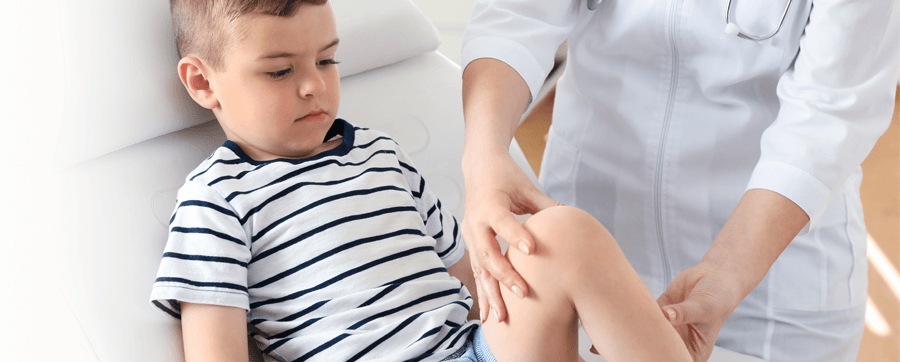 FEBRE REUMÁTICA
TRATAMENTO
PENICILINA V (Pen-Ve-Oral®)
fenoximetilpenicilina potássica
Maiores de 5 anos
Apresentação:Pó para solução oral 
Após reconstituição 80.000 UI / mL
Via de administração: ORAL 
Dose: Criança 50.000U/kg/dia 6/6h ( max 500.000U/dose)
Tempo: 10 dias
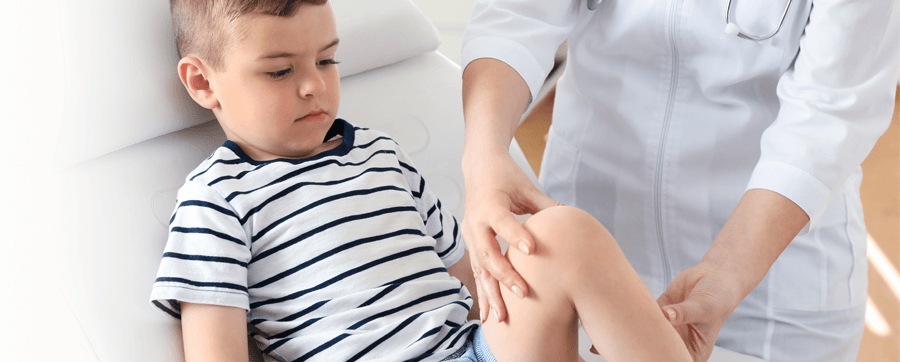 FEBRE REUMÁTICA
TRATAMENTO SE ALERGIA A PENICILINA
AZITROMICINA
DOSE: 12MG/KG/DIA (MAX 500MG) 1X AO DIA POR 5 DIAS
CLINDAMICINA
DOSE: 20MG/KG/DIA (MAX 300MG/DOSE) 8/8H VO POR 10 DIAS
CLARITROMICINA
DOSE:15MG/KG/DIA 12/12H VO POR 10 DIAS
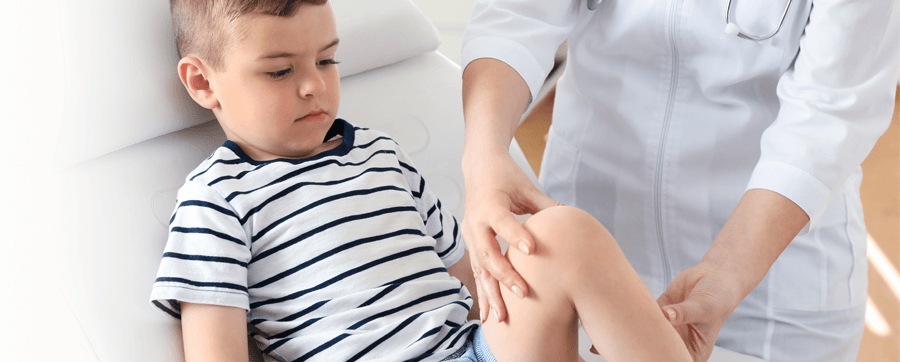 FEBRE REUMÁTICA
SE ALERGIA A PENICILINA PROFILAXIA
Sulfadiazina
Dose:
500mg/dia até 30 kg e 
1g/dia acima desse peso, diariamen te.
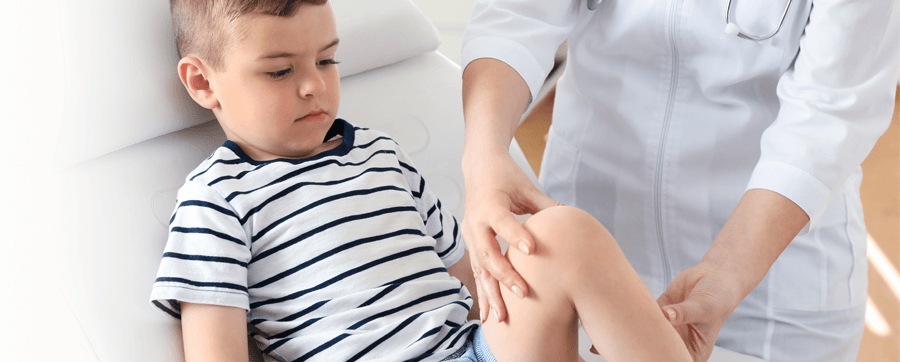 FEBRE REUMÁTICA
PROFILAXIA
PENICILINA BENZATINA
Menor que 20kg- 600.000U
Maior que 20kg- 1200.000U
A cada 21 dias sem cardiopatia até 21anos ou 5 anos após o ultimo surto
Com cardiopatia até 25 anos ou 10 anos após o ultimo surto.
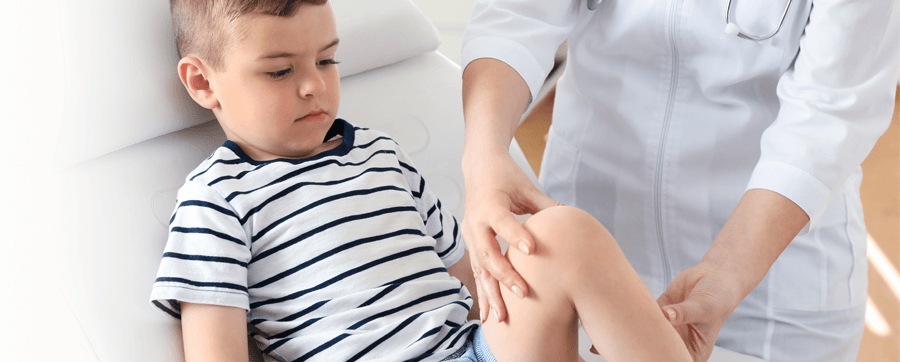 INFECÇÕES X ANTIBIÓTICOS
INFECÇÃO URINÁRIA
Importante antes do início do antibiótico solicitar cultura da urina. 
Essa solicitação não deve retardar o início do tratamento se os sintomas forem indicativos de infecção.
No entanto nos guiará caso a resposta ao tratamento não seja satisfatória.
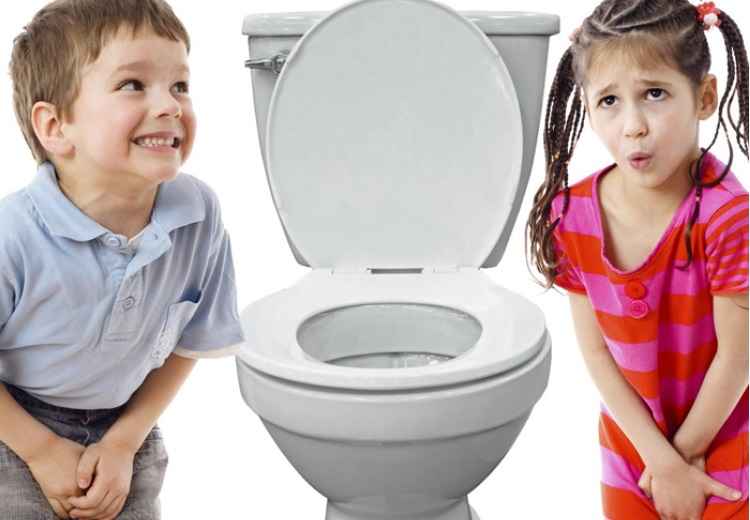 INFECÇÃO URINÁRIA
TRATAMENTO
CEFALEXINA
Apresentação: suspensão 250mg/5ml
Via de administração: oral
Dose: 50-100mg/kg/dia 
Intervalo:6/6h
Tempo: 7 dias
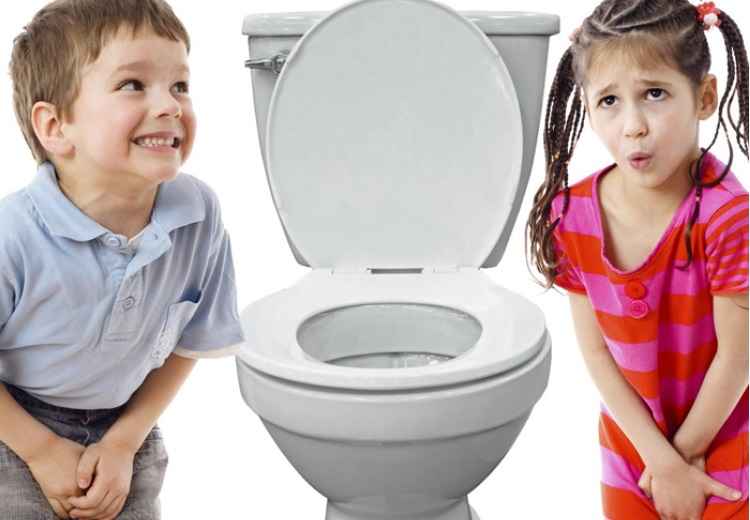 INFECÇÃO URINÁRIA
TRATAMENTO
CIPROFLOXACINO
Apresentação: comprimido 500mg
Na criança pode ser prescrito para farmácia de manipulação em xarope 150mg/ml
Via de administração: oral
Dose: 15mg/kg/dose12/12h
Tempo: 7 dias
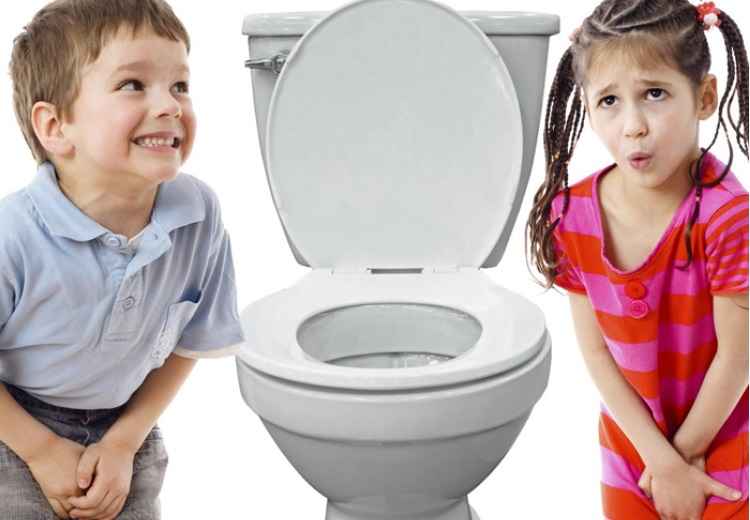 INFECÇÃO URINÁRIA
TRATAMENTO
AXETIL-CEFUROXIMA
CEFDINIR
AMICACINA
Apresentação: ampolas 50mg/ml 125mg/ml 250mg/ml
Via de administração: intravenosa ou intramuscular
Dose: 15mg/kg/dia 24/24h
Tempo: 7 dias
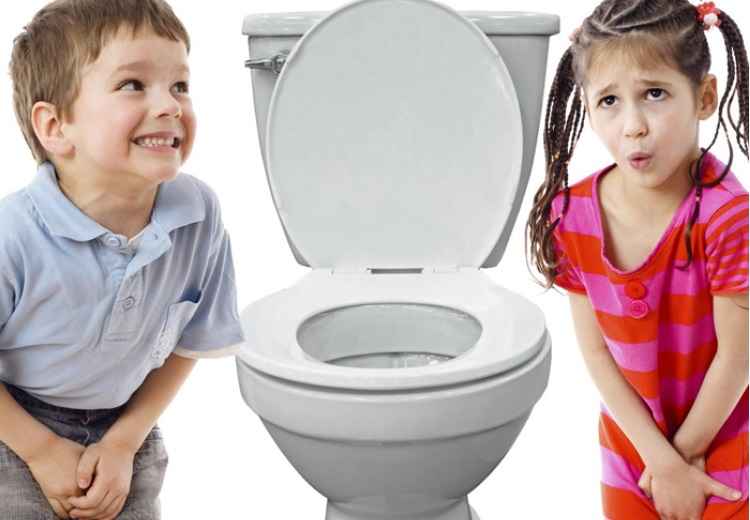 INFECÇÃO URINÁRIA
TRATAMENTO
GENTAMICINA
Apresentação: ampolas 10mg/ml 20mg/ml 40mg/mg 80mg/2ml
Via de administração: intravenosa ou intramuscular
Dose: 5mg/kg/dia 24/24h
Tempo: 7 dias
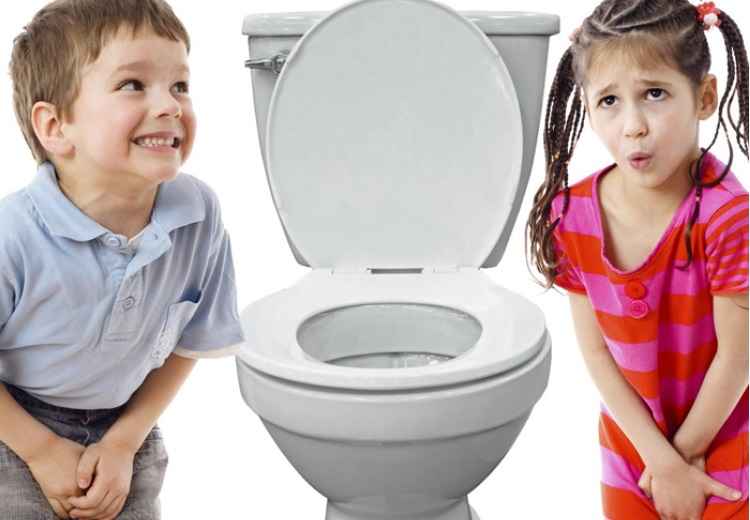 INFECÇÕES X ANTIBIÓTICOS
INFECÇÕES DO TRATO GASTRINTESTINAL
Importante ressaltar o elevado uso indiscriminado e sem indicação nesse tipo de infecção. Lembrar sempre que o tratamento principal é a hidratação da criança.
O antibiótico tem sua indicação nas infecções bacterianas com presença de sangue nas fezes.
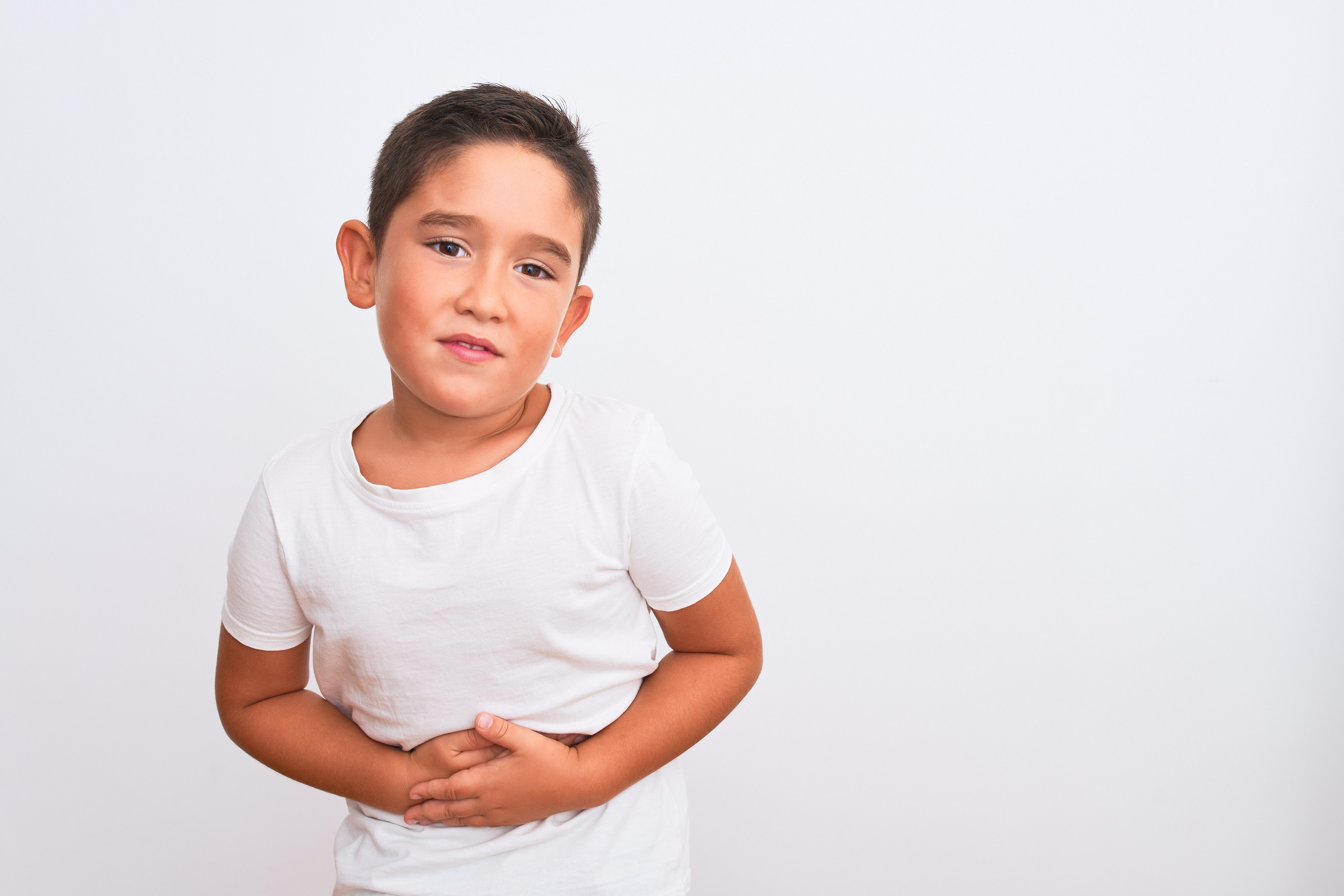 INFECÇÕES DO TRATO GASTRINTESTINAL
TRATAMENTO
AZITROMICINA
CIPROFLOXACINO
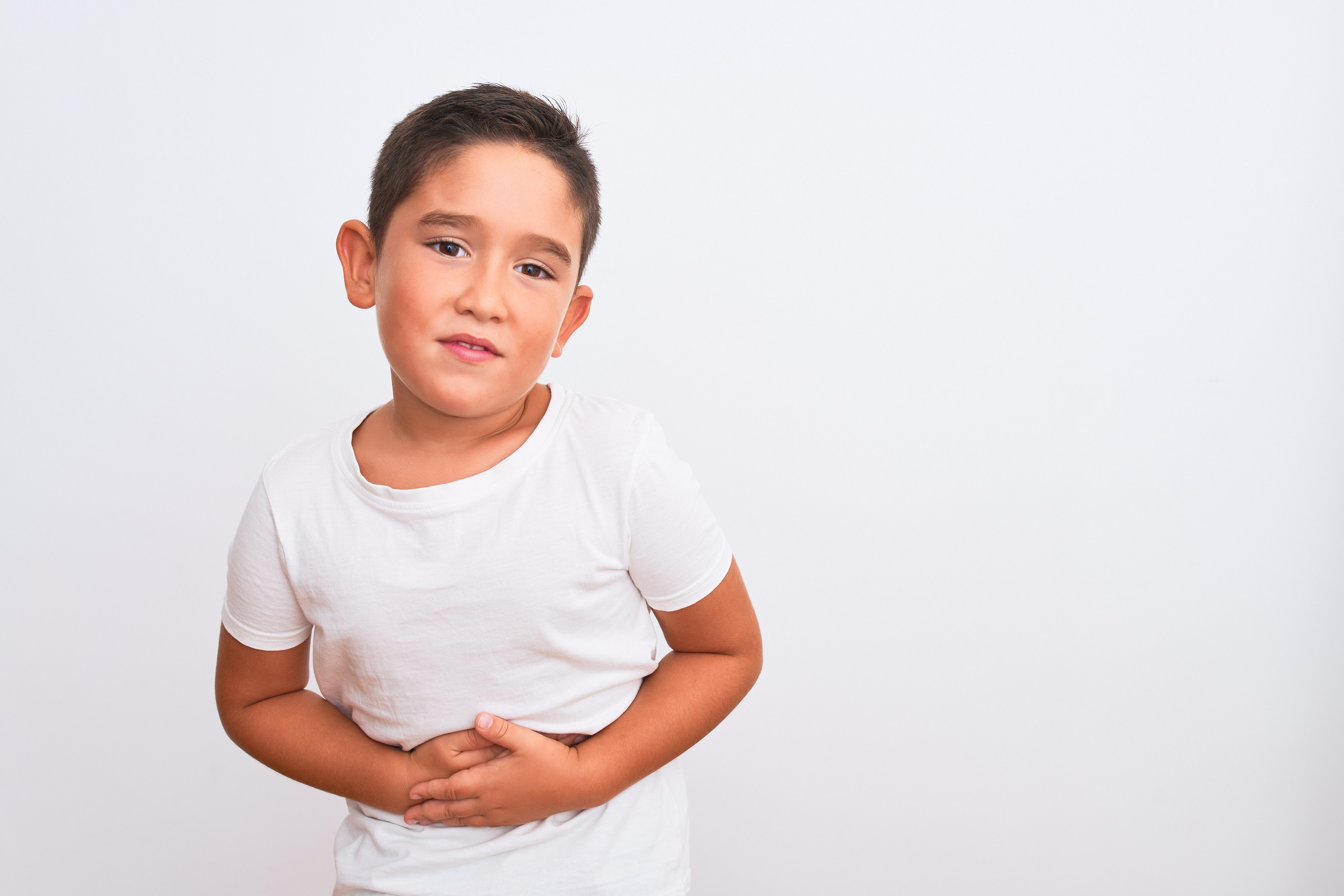 INFECÇÕES DO TRATO GASTRINTESTINAL
TRATAMENTO
CEFTRIAXONA
DOSE: 50-100MG/KG/DIA
APRESENTAÇÃO : FRASCO AMPOLA 500MG E 1000MG
RECONSTITUIR SE 500MG EM 5ML E SE 1G EM 10ML
CADA ML DA SOLUÇÃO TERÁ 100MG
INTERVALO 12/12H
TEMPO 5-7 DIAS
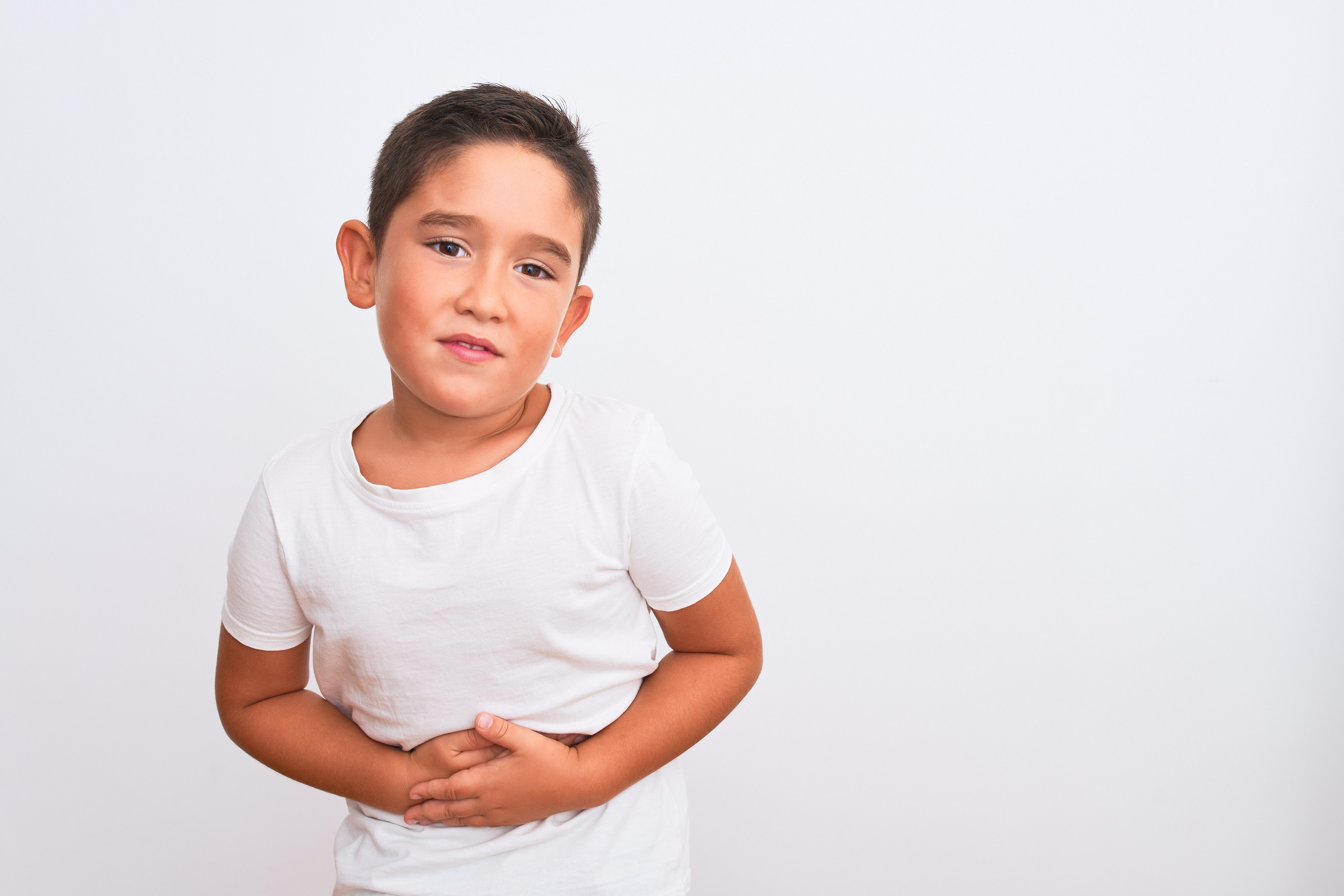 INFECÇÕES X ANTIBIÓTICOS
PIODERMITES
CAUSADAS PRINCIPALMENTE POR ESTREPTOCOCOS E ESTAFILOCOCOS
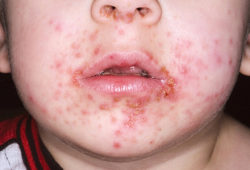 PIORDERMITES
TRATAMENTO
CEFALEXINA
AZITROMICINA
AXETIL-CEFUROXIMA
CEFDINIR
CEFACLOR
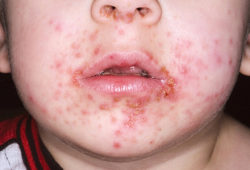 INFECÇÕES X ANTIBIÓTICOS
SINDROME DA PELE ESCALDADA
CAUSADA PRINCIPALMENTE POR  ESTAFILOCOCOS
Ficar sempre atento a evolução rápida dessa patologia e a indicação de internação
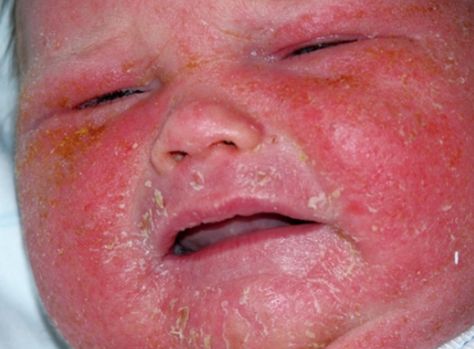 Síndrome da pele escaldada
TRATAMENTO
CEFALEXINA
CEFACLOR
CEFNIDIR
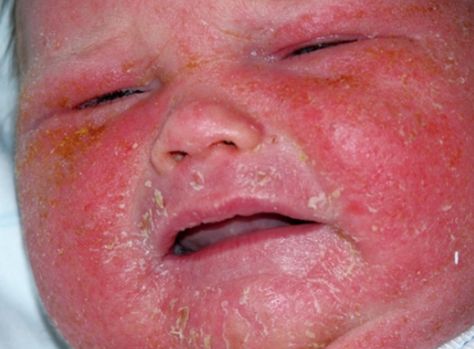 TRATAMENTO PACIENTE INTERNADO
Síndrome da pele escaldada
OXACILINA
VIA DE ADMINISTRAÇÃO: ENDOVENOSA
APRESENTAÇÃO: FR AMPOLA 500MG
DILUIR COM 5ML DE AD- CADA ML=100MG
DOSE: 100-200MG/KG/DIA 6/6H
DURAÇÃO: 7 DIAS
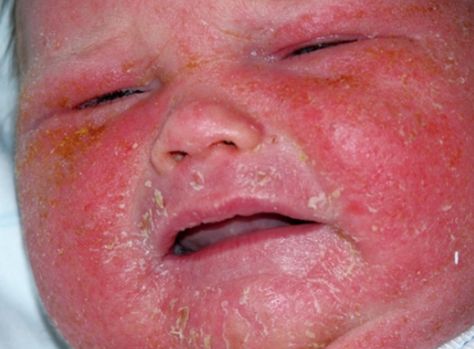 INFECÇÕES X ANTIBIÓTICOS
CONJUNTIVITE NEONATAL
Nos casos mais simples pode ser tratado ambulatorialmente com colírio antibiótico
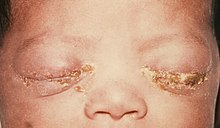 CONJUNTIVITE NEONATAL
TRATAMENTO
1-TOBRAMICINA  COLÍRIO
Apresentação: colírio
Via de administração: tópico ocular
Instilar 1 gota em cada olho 4/4h ou 6/6h
Tempo: 7 dias
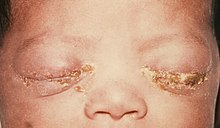 Síndrome da pele escaldada
TRATAMENTO
CIPROFLOXACINO COLÍRIO
Apresentação: colírio
Via de administração: tópico ocular
Instilar 1 gota em cada olho 4/4h ou 6/6h
Tempo: 7 dias
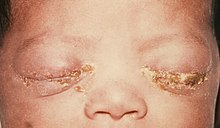 Conjuntivite Neonatal
TRATAMENTO
CIPROFLOXACINO COLÍRIO
Apresentação: colírio
Via de administração: tópico ocular
Instilar 1 gota em cada olho 4/4h ou 6/6h
Tempo: 7 dias
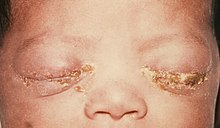 REFERÊNCIAS
LOPEZ, Fabio Ancona; CAMPOS JUNIOR, Dioclecio. Tratado de pediatria: Sociedade Brasileira de Pediatria. 5. ed. Manole, SP: Manole, 2021. 
NELSON, Waldo E.; BHERMAN, Richard E.; KLIEGMAN, Robert M. Tratado de Pediatria. 21. ed. Rio de Janeiro: Guanabara Koogan, 2022
‎ WECKX, L.l.M; SAKANOA, E. Antibióticos em Otorrinolaringologia Pediátrica.
         In Antibióticos na Prática Clínica Pediátrica. Módulo B. Fasc XIV. Sociedade Brasileira de     Pediatria. 2003
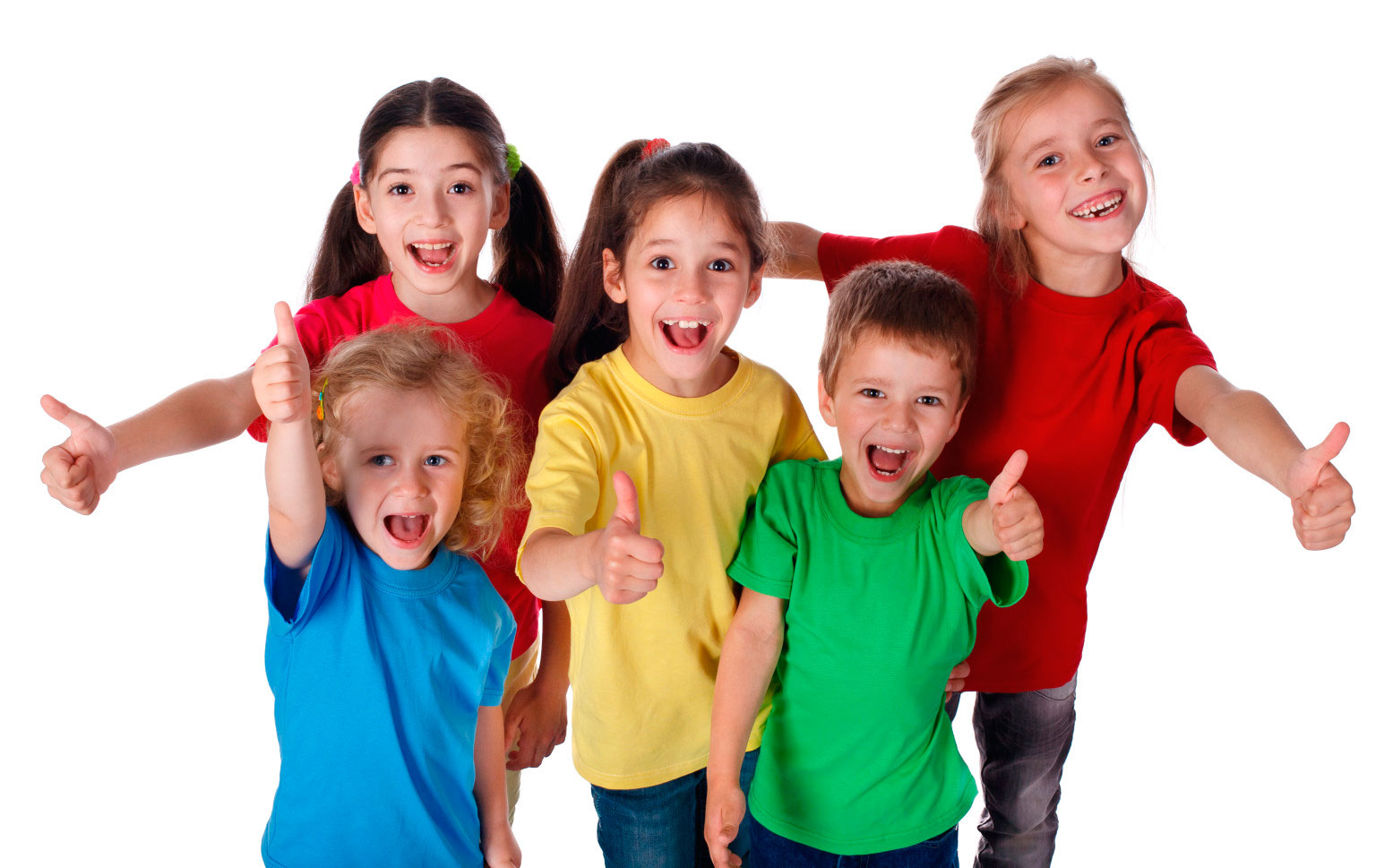 OBRIGADA!
Antibióticos na Pediatria
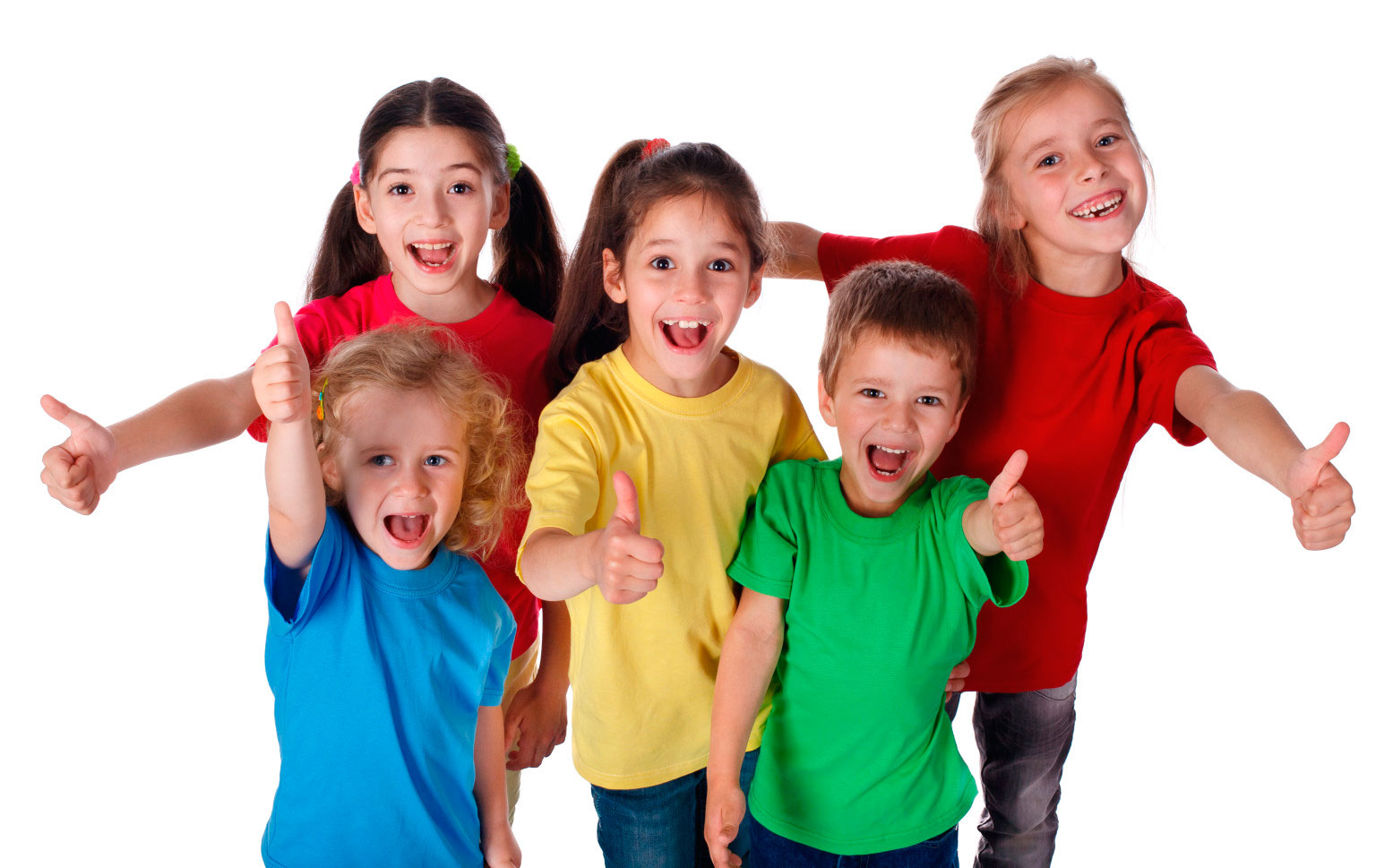